Unit 7  Shopping
Welcome to the unit
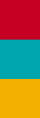 WWW.PPT818.COM
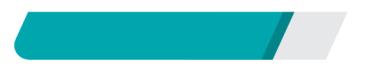 课前自主预习
Period 1　Comic strip & Welcome to the unit
mall
hate
carry
gift
Period 1　Comic strip & Welcome to the unit
maybe
collect
money
stamp
Period 1　Comic strip & Welcome to the unit
花店
对……感兴趣
沿着这条街
go shopping
buy sb sth/buy sth for sb
carry all the bags
Period 1　Comic strip & Welcome to the unit
Here's
want                to                 buy
present
any
Period 1　Comic strip & Welcome to the unit
not                  sure
not           interested            in
welcome
Period 1　Comic strip & Welcome to the unit
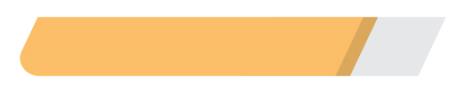 课堂互动探究
词汇点睛
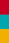 1　maybe adv. 也许，可能
[观察] Maybe you put the letter in your pocket.
可能你把信放在你的口袋里了。
Period 1　Comic strip & Welcome to the unit
[辨析] maybe与may be
句首
句中
Maybe she is a student.＝She may be a student.
她可能是一名学生。
Period 1　Comic strip & Welcome to the unit
活学活用
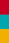 1. There ________ no flowers in the garden in winter.
A．may　　　　	B．maybe
C．may be  		D．be
C
Period 1　Comic strip & Welcome to the unit
2　be interested in…对……感兴趣
[观察] Maybe he's not interested in music.
也许他对音乐不感兴趣。
I am interested in watching the TV play.
我对看这部电视剧感兴趣。
Period 1　Comic strip & Welcome to the unit
[探究] interested作形容词，意为 “感兴趣的”，在连系动词后面作表语，其主语多是________。be interested in (doing) sth 意为“对(做)某事感兴趣”。
人
[拓展] (1)interesting 作形容词，意为 “有趣的”，常修饰________。an interesting story意为“一个有趣的故事”。
物
Period 1　Comic strip & Welcome to the unit
(2)interest 作动词，意为“使发生兴趣，引起……的注意”；作名词，意为“兴趣；关心”。have/take/show an interest in意为“对……有兴趣”。
American football doesn't interest me at all. 
美式足球一点儿也提不起我的兴趣。
She has no interest in history. 她对历史不感兴趣。
Period 1　Comic strip & Welcome to the unit
活学活用
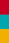 2．—I think this book is very ________．
—Yes. Both my sister and I are ________ in it.
A．interesting; interesting
B．interested; interesting
C．interested; interested
D．interesting; interested
D
Period 1　Comic strip & Welcome to the unit
句型透视
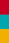 1　Here's my wallet.  这是我的钱包。
[探究]由副词here, there开头的句子，谓语动词是be, come, go等，且主语是名词时，将谓语动词完全移到主语________，称为“完全倒装”。
Here is good news for you. 这里有你们的好消息。
Here comes the bus. 公共汽车来了。
之前
Period 1　Comic strip & Welcome to the unit
[拓展]在倒装句中，若主语为人称代词，则主谓________。
Here we are. 我们到了。
Here you are.给你。
Here it is.它在这儿呢。
不倒装
Period 1　Comic strip & Welcome to the unit
活学活用
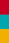 1. 这是给你的一些礼物。
________ ________ some presents for you.
Here              are
Period 1　Comic strip & Welcome to the unit
2　I need you to carry all the bags.我需要你来提所有的袋子。
[拓展] carry的常用短语：
carry away运走，搬走　carry out执行，落实 
carry about 随身携带　carry on开展；继续
Period 1　Comic strip & Welcome to the unit
[辨析] bring, take, get与 carry
Period 1　Comic strip & Welcome to the unit
活学活用
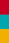 2. (1)She ________ her baby in her arms.
A．takes　　　		B．gets
C．carries  		D．brings
C
Period 1　Comic strip & Welcome to the unit
活学活用
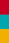 (2)Please________ the book to Mr Black when you go to see him, OK? 
A. take  				B. bring
C. get  				D. carry
A
【解析】考查动词辨析。根据句意“当你去看布莱克先生的时候，请把这本书带给他，好吗”可知此处用take，意为“带走”，指把某物从说话处带到别处。故答案为A。